Адаптивная школа-интернат «Ступени» г.Перми«Применение Су-Джок терапии при коррекции речевых нарушений у детей с младшего школьного возраста с ОВЗ»
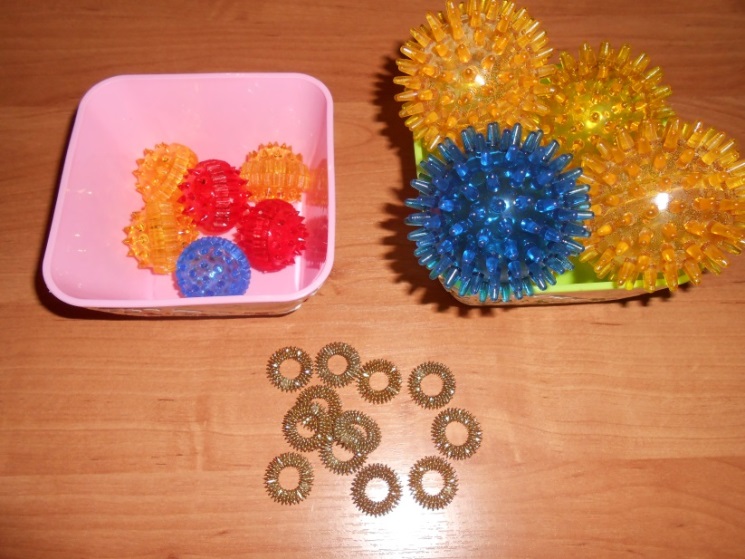 Презентацию подготовила: 
учитель- логопед 
Мазитова Мария Викторовна
Су (кисть)- Джок (стопа)Разработал профессор          Пак Чже  Ву
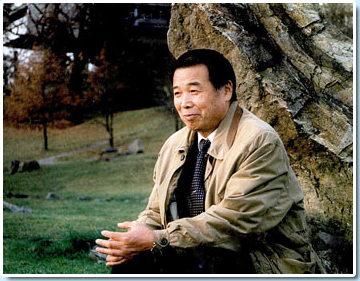 Метод Су-Джок - это современное направление, которое объединяет древние знания восточной и последние достижения европейской медицины. В некоторых странах этот метод входит в государственные программы не только здравоохранения, но и образования.  
Су-Джок-терапия направлена на активизацию зон коры головного мозга с целью профилактики и коррекции речевых нарушений, поскольку стимуляция биоэнергетических точек способствует созреванию нервных клеток и их активному функционированию.
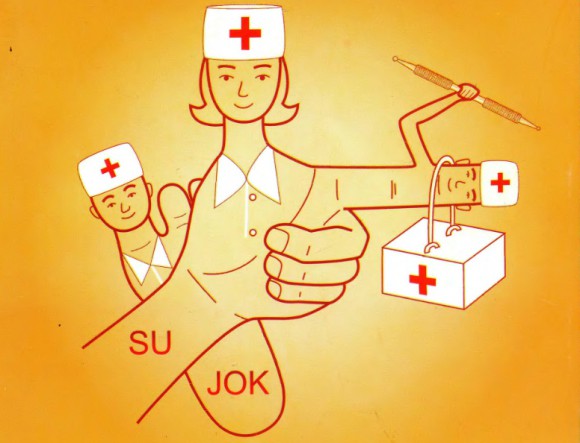 «Ум ребенка находится на кончиках его пальцев»
В. А. Сухомлинский
Су-Джок терапия является одной из нетрадиционных логопедических технологий.
В коррекционно - логопедической работе приемы Су - Джок терапии  активно используются в качестве массажа для развития мелкой моторики пальцев рук, а так же с целью общего укрепления организма
Достоинства  Су- Джок терапии:
Самомассаж можно проводить как индивидуально, так и с подгруппой детей
Высокая эффективность
Абсолютная  безопасность
Универсальность
Простота применения
Не имеет противопоказаний к применению
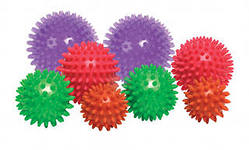 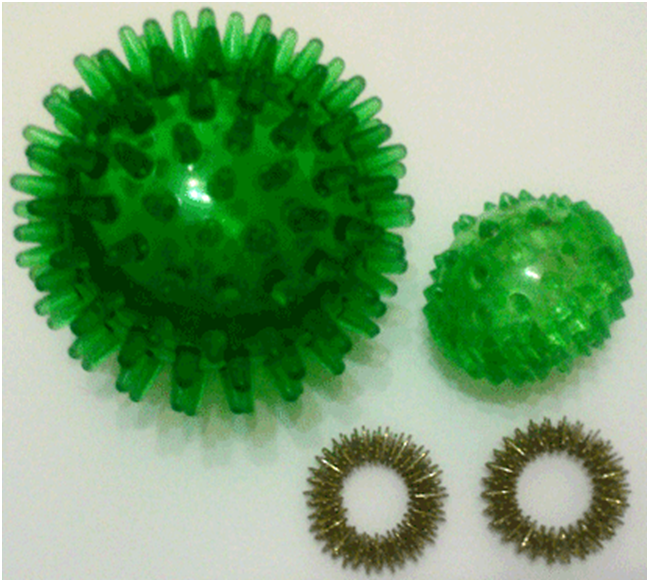 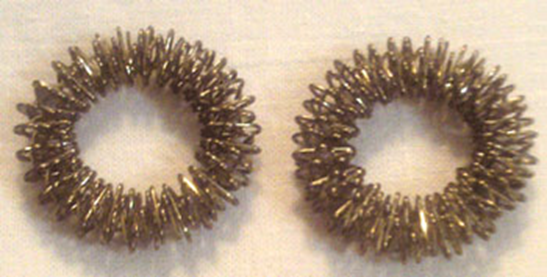 Особенности обучающихся с ОВЗ
Низкий уровень развития восприятия. 
Недостаточно сформированы пространственные представления.
Внимание неустойчивое, рассеянное.
Память – заметное преобладание наглядной памяти над словесной.
Снижена познавательная активность.
Мышление – выраженное отставание в развитии наглядно-действенного и наглядно-образного мышления.
Снижена потребность в общении как со сверстниками, так и со взрослыми.
 Речь – все компоненты языковой системы слабо сформированы.
Задачи:
Воздействовать на биологически активные точки по системе Су –Джок.
Стимулировать речевые зоны коры головного мозга.
Нормализовать мышечный тонус стимулировать речевые области в коре головного мозга.
Содействовать снижению двигательной и эмоциональной расторможенности, нормализовать тонус.
Совершенствовать навыки пространственной ориентации, развивать, речь, память, внимание, мышление.
Полифункциональность  Су-Джок в коррекционной работе
Развитие пространственно-временной ориентировки
Развитие мелкой и общей моторики
Развитие психических процессов
ИГРЫ И УПРАЖНЕНИЯ
Активизация словаря и совершенствование грамматических категорий
Развитие цветовосприятия
Закрепление счётных операций
Формы работы с использованием массажера Су - Джок
Пальчиковая гимнастика в стихах

Автоматизация поставленных звуков

Использование Су –Джок шаров при совершенствовании лексико – грамматических  категорий

Использование шаров для слогового анализа слов

Проведение звукового анализа слов массажными шариками трёх цветов: красный, синий, зелёный.
Массаж Су-Джок шарами (повторение слов и выполнение действий в соответствии с текстом)
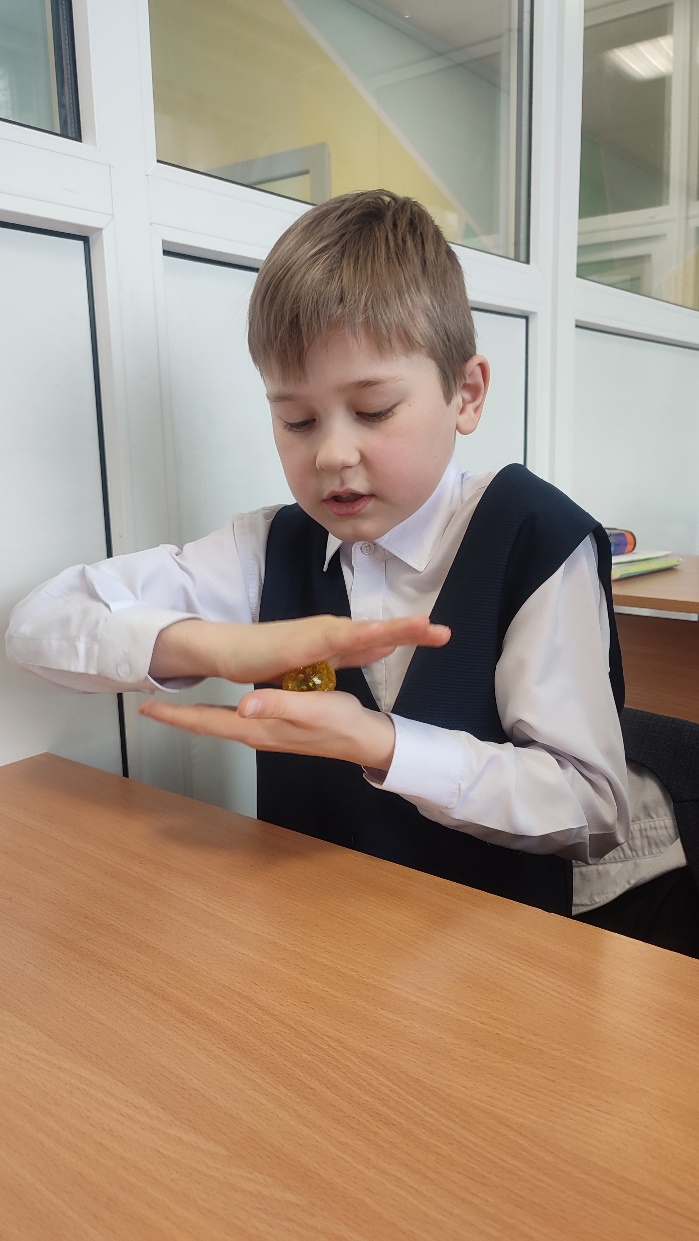 Я мячом круги катаю,
Взад- вперед его гоняю.
Им поглажу я ладошку.
Будто я сметаю крошку,
И сожму его немножко,
Как сжимает лапу кошка,
Каждым пальцем мяч прижму,
И другой рукой начну.
Автоматизация поставленного       звука в речи.
Ребенок поочередно надевает массажное кольцо на каждый палец, одновременно проговаривая стихотворение на автоматизацию поставленного звука Ш.
На правой руке:
Этот малыш-Илюша, (на большой палец)
Этот малыш-Ванюша, (указательный)
Этот малыш-Алеша,    (средний)
Этот малыш-Антоша, (безымянный)
А меньшего малыша зовут Мишуткою друзья. (мизинец)
  На левой руке:
Эта малышка-Танюша, (на большой палец)
Эта малышка-Ксюша,  (указательный)
Эта малышка-Маша,  (средний)
Эта малышка-Даша,  (безымянный)
А меньшую зовут Наташа.  (мизинец)
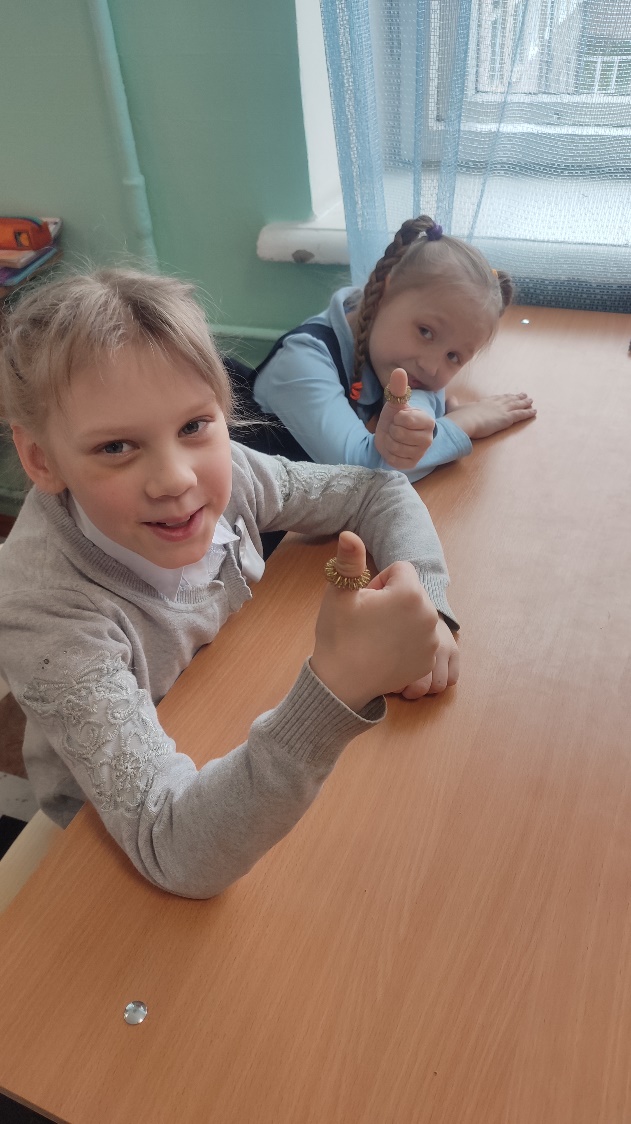 Связь звука с буквой, профилактика дисграфии.
Прокатывание шариком по написанной букве.
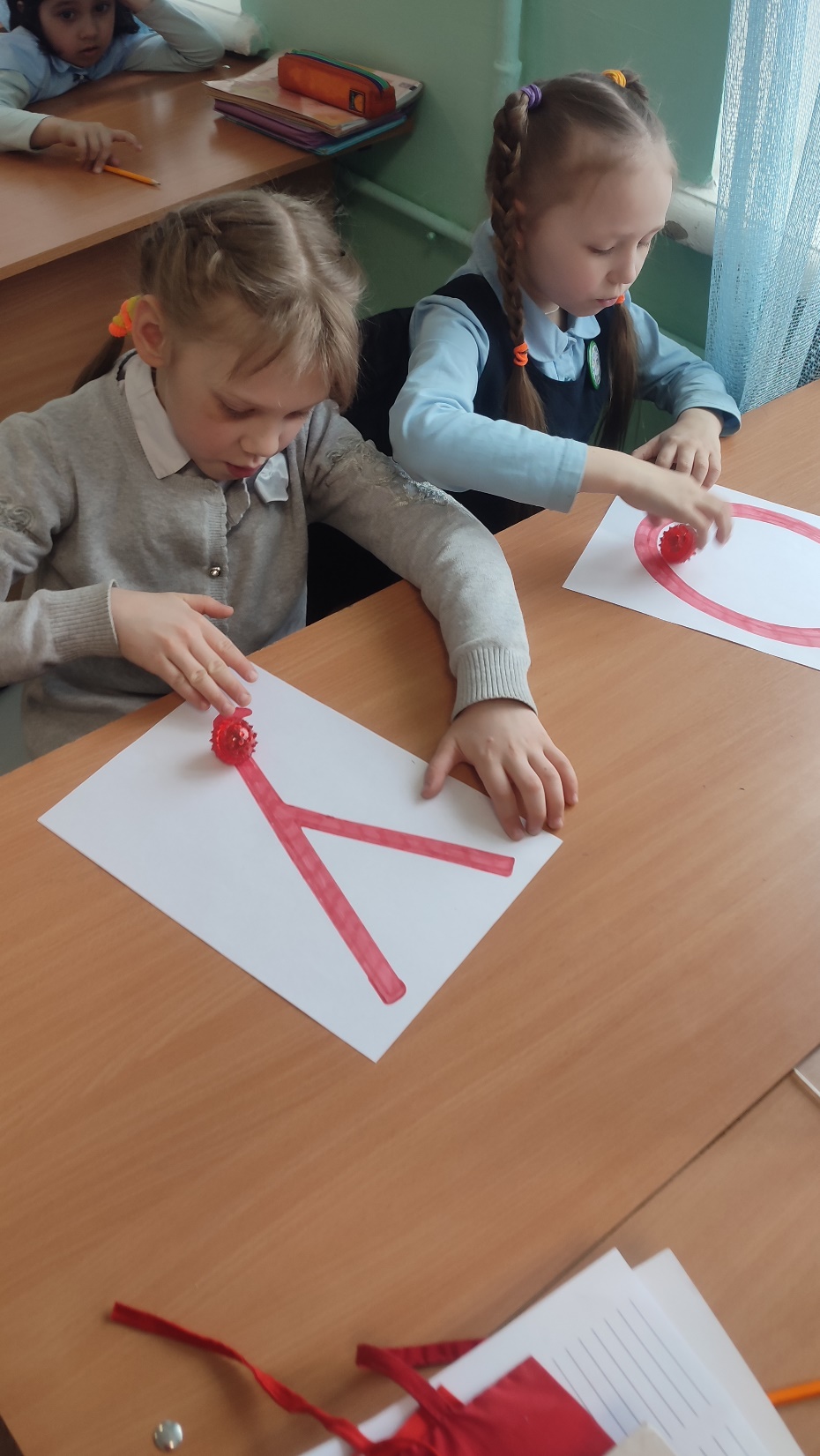 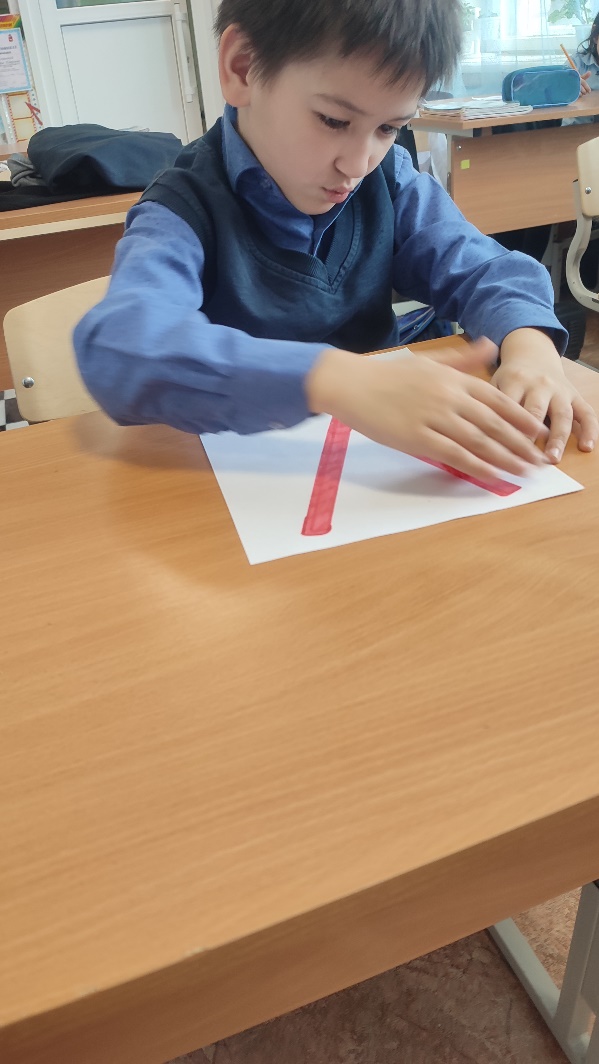 Игры, направленные на обобщение и расширение словаря, развитие грамматического  строя речи
«По ладошке шар катаю и животных называю»
Упражнение «Один-много».
Логопед катит «чудо-шарик» по столу ребенку, называя предмет в единственном числе. Ребенок, поймав ладонью шарик, откатывает его назад, называя существительные во множественном числе. Аналогично упражнения: «Назови ласково», «Скажи наоборот».
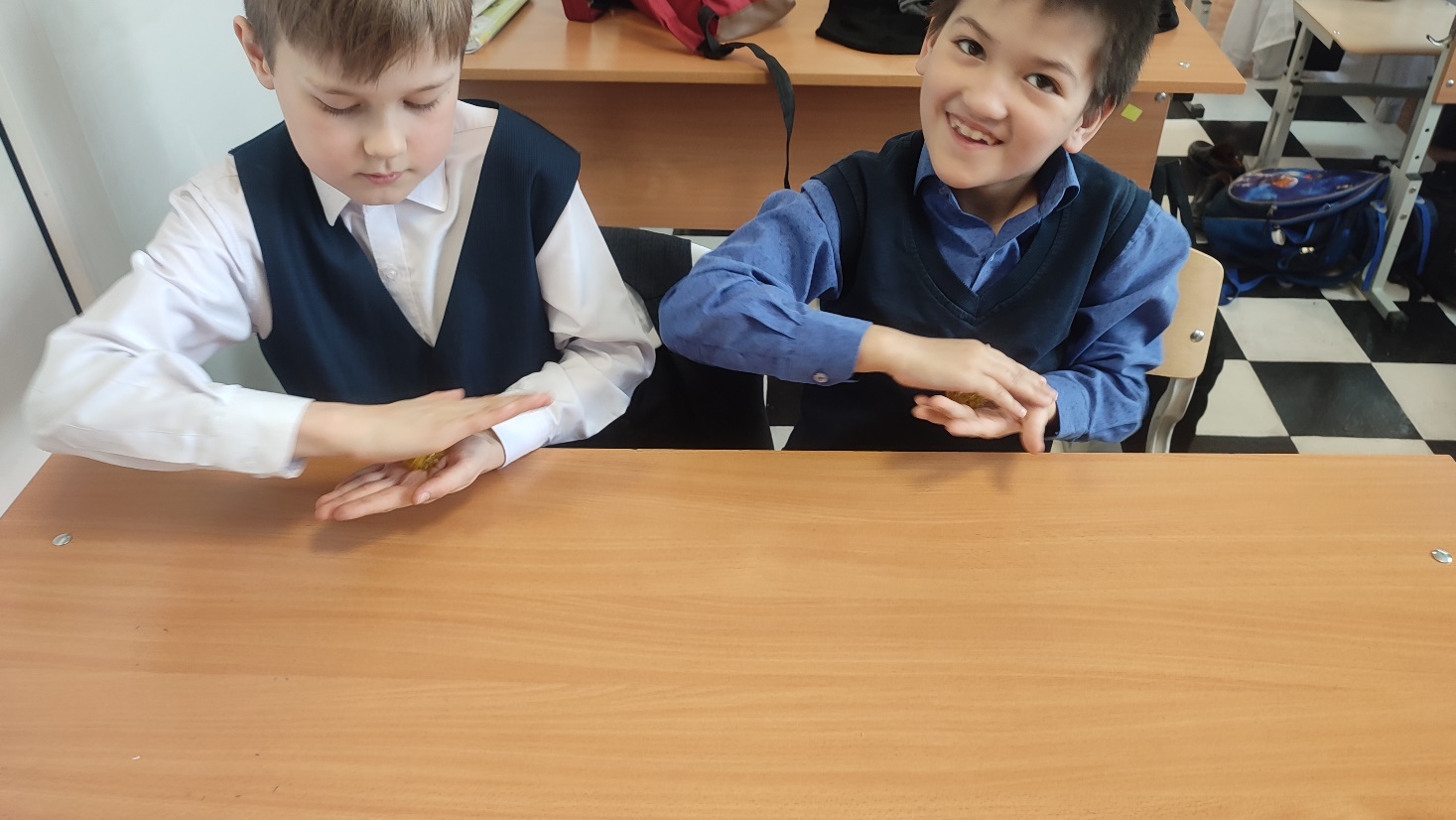 Игры, направленные на развитие в пространстве и времени
«Мячик ты скорей катай, дни недели называй»

«Утро, день, вечер, ночь»

«Времена года»
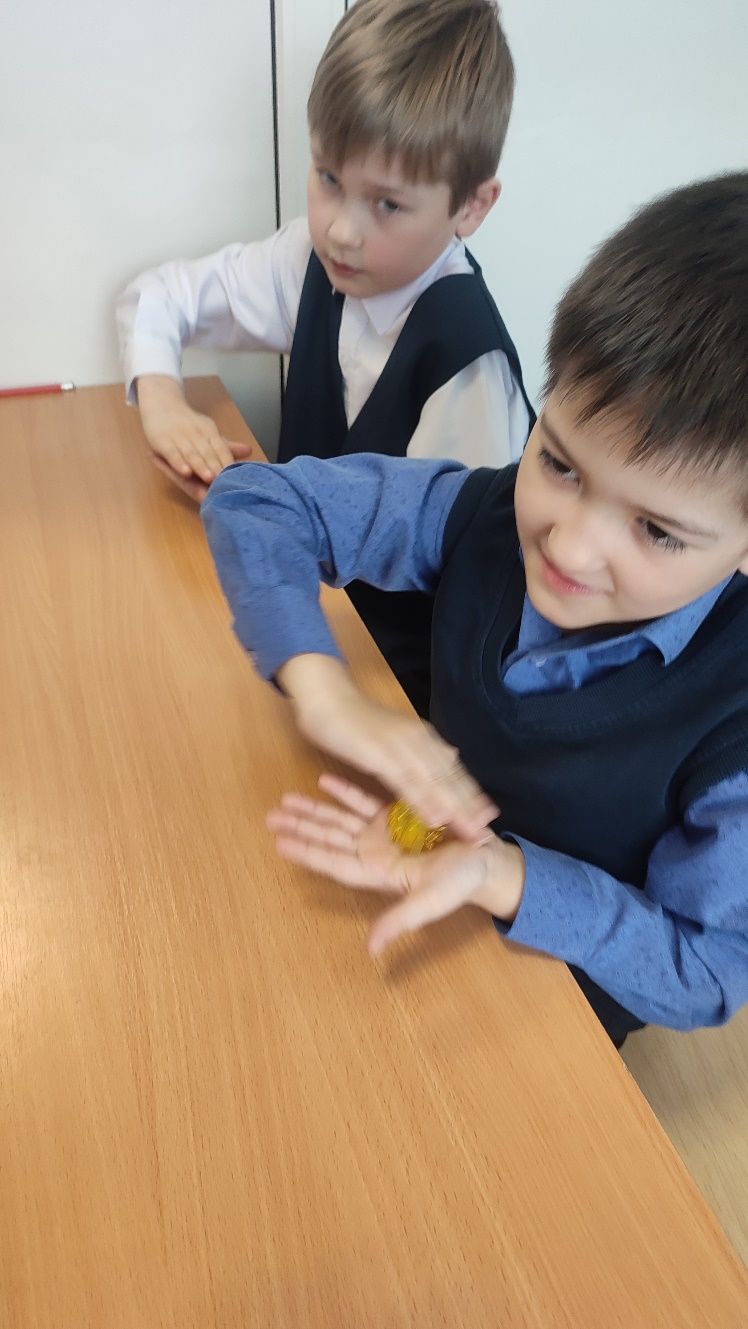 «Влево, вправо прокати
 только мяч не упусти»

«Шарик катится по дорожке»
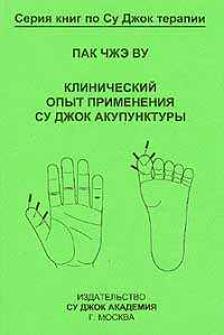 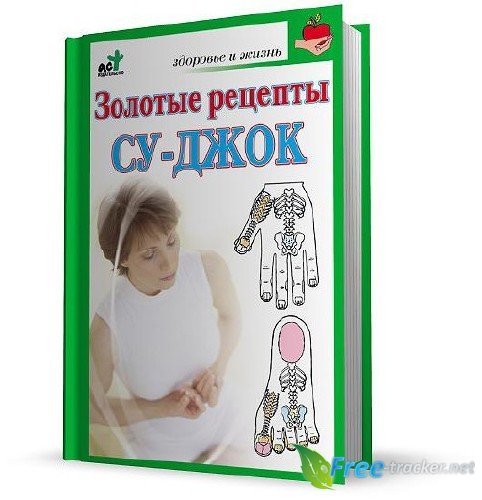 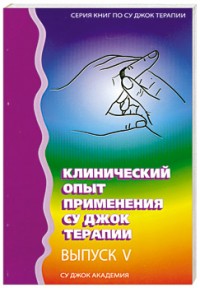 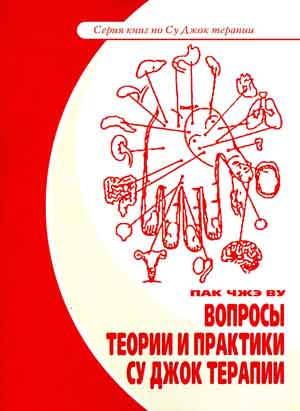 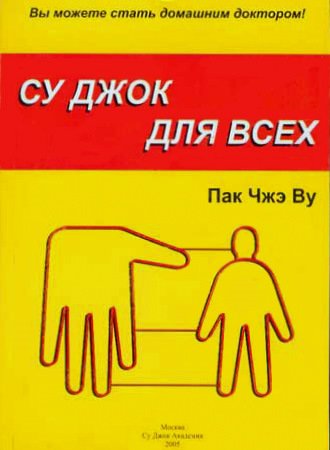 В результате использования Су -  Джок терапии:
осуществляется благоприятное воздействие на весь организм;
стимулируются речевые зоны коры головного мозга;
развивается координация движений и мелкая моторика;
развиваются произвольное поведение, внимание, память, речь и другие психические процессы, необходимые для становления полноценной учебной деятельности.
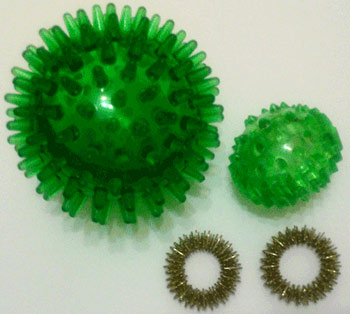 Спасибо за внимание.